COMMUNITY CONVERSATION
December 8, 2020
stonybrook.edu/conversations
[Speaker Notes: -Moderators Remarks:

Thank you all for attending today’s Community Conversation via Zoom.  I’d first like to introduce my self.  [Insert Intro – Brief} and I am pleased to be able to introduce you President Maurie McInnis who will kick off this conversation today.  She is also joined by Kathy Byinton, our SVP for Finance and Operations.

In terms of our agenda today….]
SBI Objectives
Explore opportunities to strengthen and focus our research endeavors and encourage additional interdisciplinary collaboration and innovation.
Identify ways to more closely integrate the Hospital and clinical practices with our academic campus.
Analyze how our academic programs can better meet evolving needs; provide new opportunities; and support our diversity, equity and inclusion goal
Remove unnecessary duplication, better integrate our programs and provide best-in-class operational support as one campus.
Evaluate ways to scale the support for the wide array of our cultural and athletic programs on campus while better utilizing the resources and facilities available.
SBI Organizational Chart
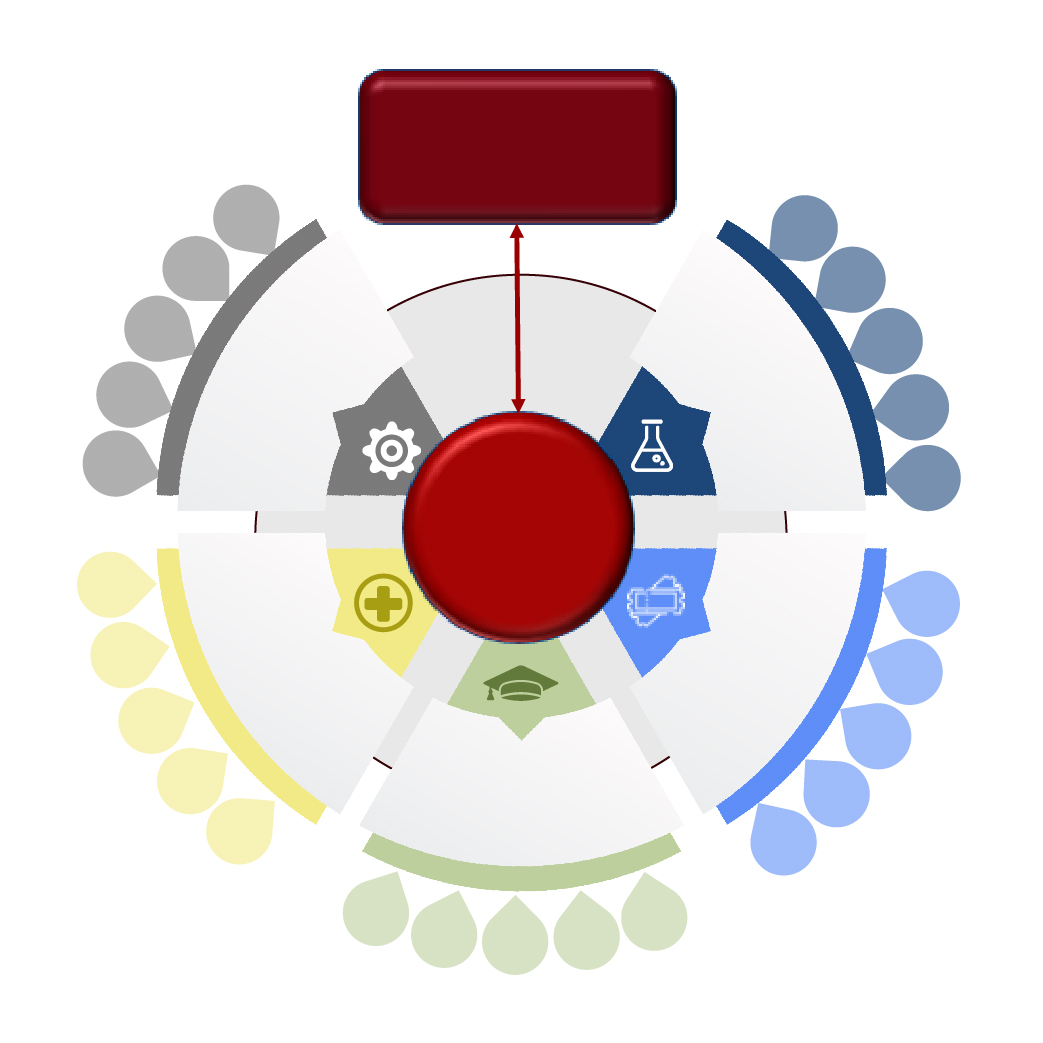 EXECUTIVE
LEADERSHIP
TECHNICAL SUPPORT GROUP
OPERATIONS
ALIGNMENT
RESEARCH &
INNOVATION
FINANCIAL SUSTAINABILITY
 STEERING COMMITTEE
STONY BROOK
MEDICINE
OPTIMIZATION
CAMPUS 
RESOURCES
ACADEMIC
PORTFOLIO
TECHNICAL SUPPORT GROUP
PROJECT 
MANAGEMENT
SUPPORT
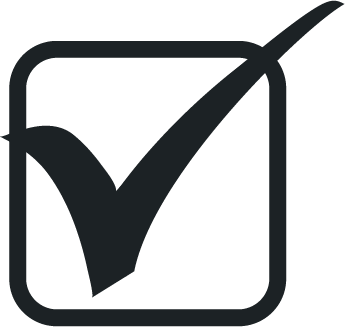 Staff members from finance, budget, IT, and data experts who will provide resources and advice to the task forces, working groups and leadership.
Each task force will have a project liaison to support coordination, note taking and other project activities.
ACADEMIC PORTFOLIO
Axel Drees
Leonie Huddy
Academic Portfolio Current Focus
Developing and growing tuition revenue through graduate and interdisciplinary undergraduate programs
Expanding non-degree, professional and continuing education programs
Streamlining SUNY & SED approval process
Increasing graduate education quality, experience and outcomes
Working Group: 
Tuition Revenue Sharing
OPERATIONS ALIGNMENT
Carmen Gonzalez
Michelle Singletary
Operations Alignment Current Focus
Improving efficiency
Reducing duplication of efforts
Containing costs
Working groups:
Cost Containment
Streamlining Recruiting & Hiring
External Clients, Facility Rentals
STONY BROOK MEDICINE
David Thanassi
Aaron Sasson
Stony Brook Medicine Current Focus
Understanding and evaluating relationships across SBM departments and institutions
Increasing engagement and transparency in decision-making
Optimizing funds flow strategies
OPTIMIZATION OF CAMPUS RESOURCES
Van Sullivan
A.J. Nagaraj
Optimization of Campus Resources Current Focus
Improving utilization of facilities and programs to increase revenue
Exploring business partnerships, sponsorship, and branding opportunities
Optimizing cultural and athletic resources
RESEARCH & INNOVATION
Anissa Abi-Dargham
Jon Longtin
Research & Innovation Current Focus
Enhancing AAU standing
Increasing collaboration in research efforts
Expanding faculty research productivity
Growing new research opportunities
Facilitating research & innovation through leveraging existing infrastructure (space & facility optimization)
Project Timeline
STEP 1
STEP 2
STEP 3
STEP 4
OPPORTUNITY IDENTIFICATION
ANALYSIS &
VALIDATION
RECOMMENDATIONS
DEFINITION
& DESIGN
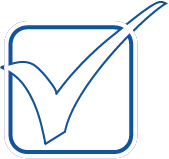 END MARCH 2021
END APRIL 2021
MID DECEMBER 2020
OCTOBER 1
INDIVIDUAL TASK FORCE RESPONSIBILITIES
Define and Finalize Scope
Form working groups as needed
Define information needs
Establish Project Plan
Engagement—listening sessions, surveys etc.
Group working sessions
Initial Opportunity Prioritization
Cost-Savings/Revenue enhancement
Cost/Benefit Analysis
Risk Assessment
Final Opportunity Prioritization
Desired Actions
Implementation Timeline
Metrics
Project Plan
While this process will ultimately deliver strategic recommendations to improve our financial position in the long term, 
It allows for short-term opportunities to be implemented more quickly
ONGOING TASK FORCE COORDINATION WITH FINANCIAL SUSTAINABILITY STEERING COMMITTEE
Ensuring Strategic Alignment
Leveraging Collaboration Opportunities
Coordinating Support from Technical Support Group
Providing Regular Updates to SBU Community on Status
Q&A
[Speaker Notes: Well thank you Kathy.
 
I know this is sobering news – and some of it is quite complicated.  That’s why I’d encourage you to also visit the website that was launched earlier this week called Achieving Financial Sustainability.
 
While it is sobering, in the broader context of our economy and in higher education itself in which lay-offs, furloughs, and program cuts have become common, these are relatively modest, albeit unwelcome, changes. 
 
I have tried to soften the impact to individual units by paying the $9.7 million scheduled CSI raise out of our fast-depleting reserves rather than asking departments to come up with cuts or off-sets to pay for this increase in costs.
 
But this is a short-term fix to what is a long-term, systemic problem.  
 
I strongly believe that information is power and that we all need to have a shared understanding of how we got here and where we are going to go in the future.
 
I don’t have the answers.  And even if I had been president at Stony Brook for more than six weeks, I still wouldn’t have the answers! 
 
This is going to take all of us.
 
To successfully address our budget over the next three years or so, we must, as a community, begin a more substantive series of conversations and discussions across our campus.  
 
It is important that we have active participation and engagement from faculty and staff.  
 
We need to be strategic, collaborative, open, and future-focused. And we will.
 
I look forward to your ideas and sharing more information with you in the coming weeks about next steps.   
 
Thank you and we’ll now take questions.]